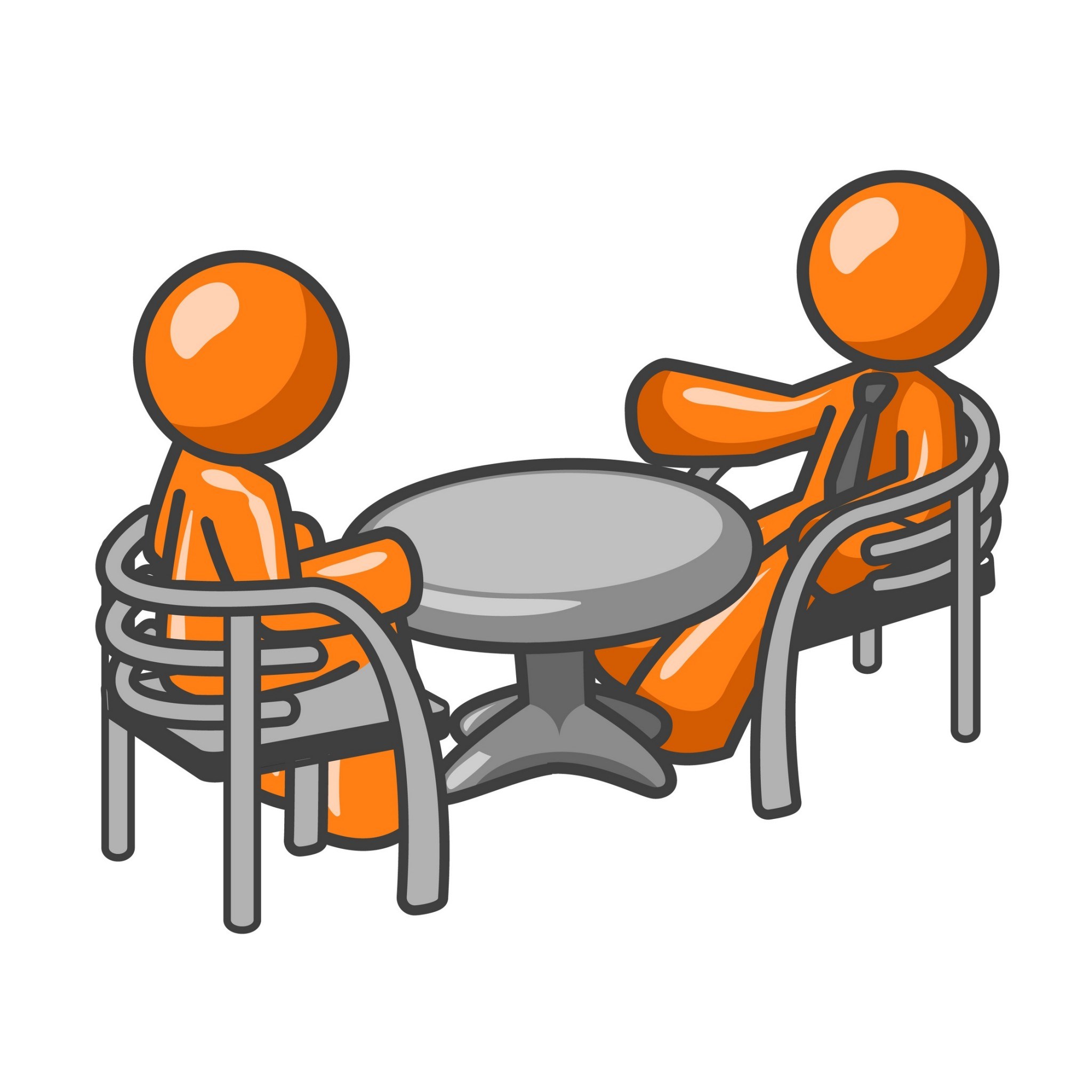 Successful conversations with your employees – helping your staff thrive through effective performance management
[Speaker Notes: Introductions 

What do you hope to get out of this class? What are your issues?]
UC BUDGET- 18.4 BILLION IN PAYROLL
[Speaker Notes: 2015-2016 data]
PERFORMANCE MANAGEMENT =                             EMPLOYEE ENGAGEMENT
7 out of 10 employees are not actively engaged when managers don’t hold them accountable for performance

Gallop.com
3x When managers regularly meet with employees about performance, employees’ engagement triples 
Gallop.com
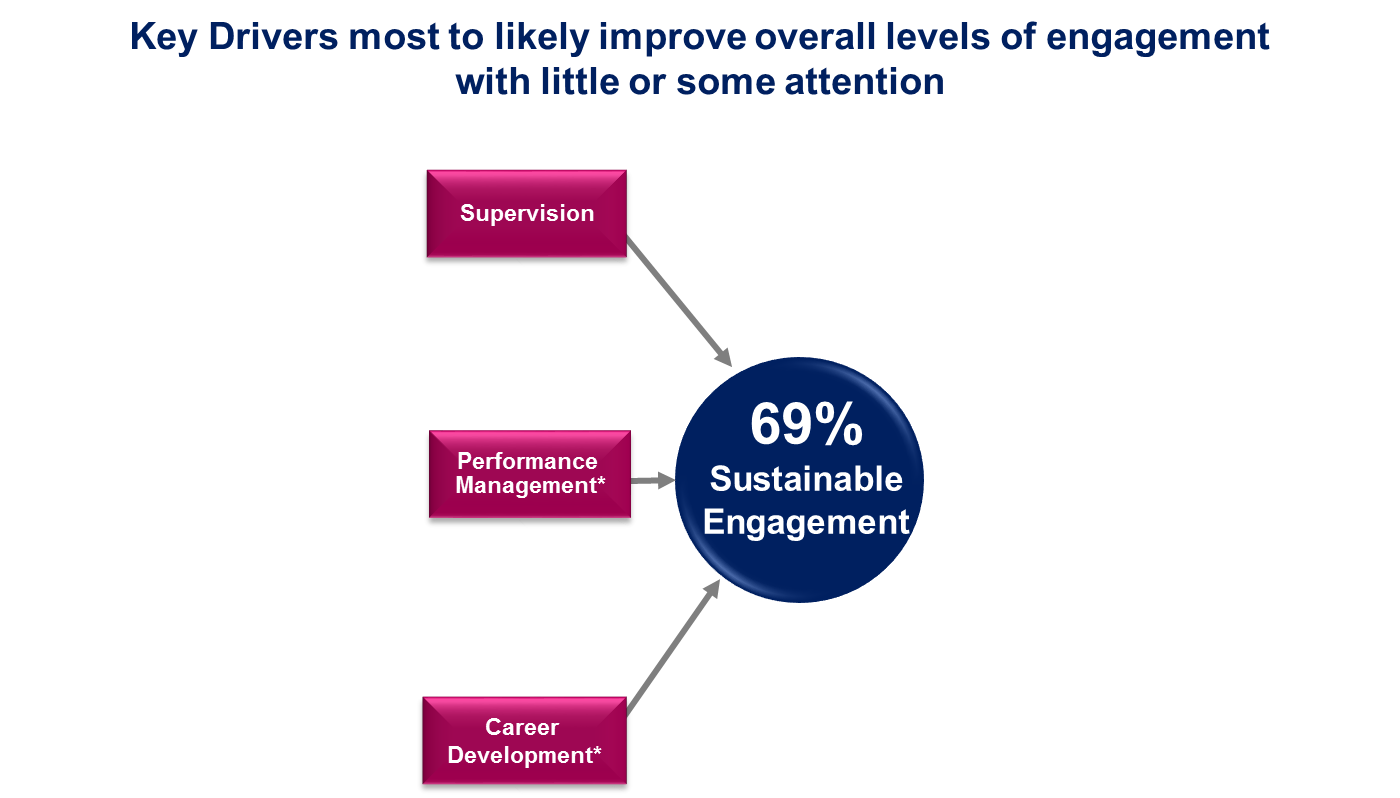 Performance Management at UC
People management is a critical skill and is increasingly important 
Pace of change rapidly increasing and won’t slow down

Giving feedback and holding people accountable are the foundations of performance management
Once is not enough – feedback needs to be ongoing throughout the year
Managers need to learn how to set realistic goals that are adjusted as priorities shift
Goals should provide motivation and focus
5
What is Successful 
Performance Management?
Employees who have regular and meaningful performance management discussions with their managers are more productive and have more opportunities to do challenging work and learn new skills

Performance Management is a key responsibility for managers.   There should be no surprises – employees should know how they are doing every day
UC PEOPLE MANAGEMENT CERTIFICATE10 Core Courses and at least 4 Elective Courses covering 4 out of 5 different competency areas.
Performance Management Overview
Setting Expectations and Individual Performance Goals
Giving and Receiving Feedback
Engaging and Developing Employees
Conducting Performance Appraisals
Motivating, Recognizing and Rewarding Employees
Coaching for Performance and Development
Managing Corrective Action
Hiring for Success
Strategic On-Boarding*Managing Implicit Bias (coming soon)
[Speaker Notes: Elective Courses
Leverage Your Strengths and Avoid Derailing Behaviors
Facilitating Upward Feedback
Dealing with Negative Reactions to Performance Feedback
Identifying the Root Causes of Performance Issues
Building Collaborative Relationships
Help Your Employees Prioritize Their Work
Change Project Management - The Crucial Role of Communication
Choosing the Right Strategy for Implementing Change
Communicating - Connecting to Your People
Responding to Conflict
Exercising Influence]
Over 500 e-courses on performance management:
Management Fundamentals
Onboarding
Managing Diversity
How To Set Employee Goals
Rewarding Employees
Conducting Performance Evaluations
Managing Employee Performance Problems
UC Performance Management Model
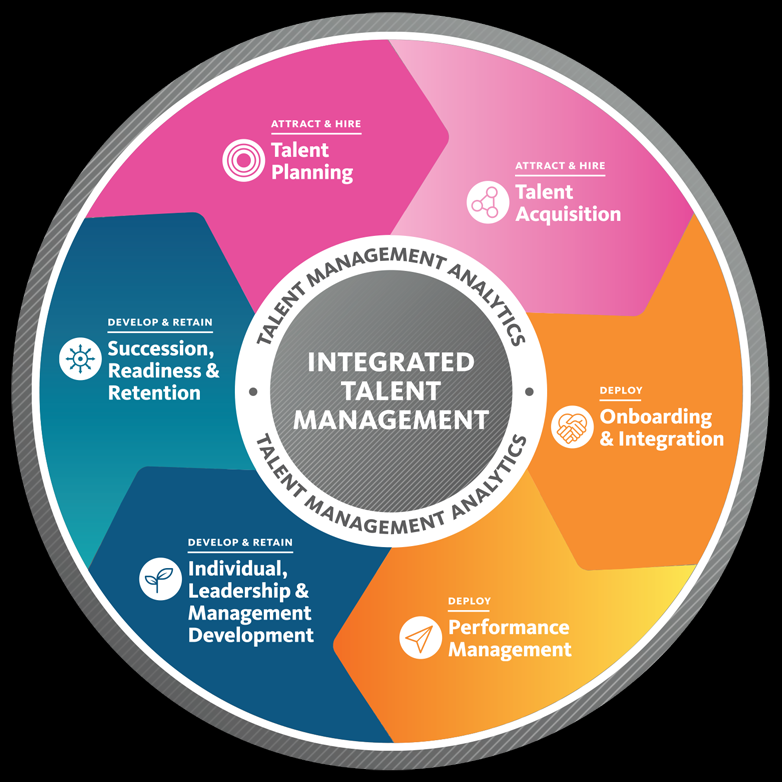 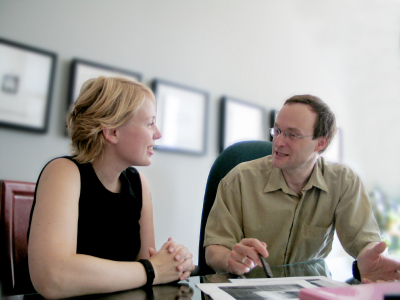 Set clear expectations
Training/professional development
Regular effective communication
Regular ‘check-in’s
Reward/Acknowledge 
Listen
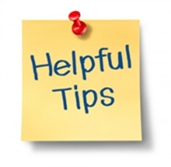 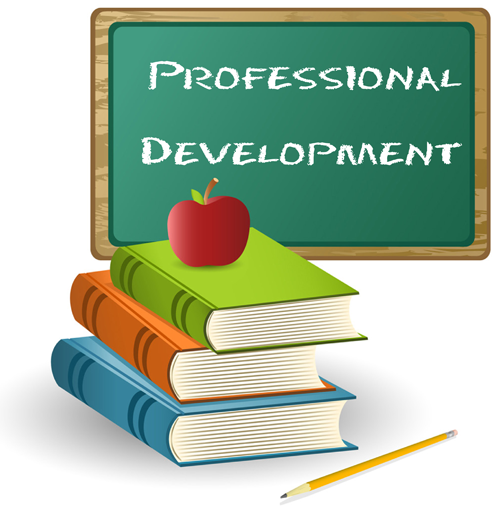 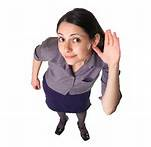 Employee engagement
10
[Speaker Notes: Before we start talking about problems, lets talk about the key to avoiding problems in the first place.  Set clear expectations that are allowed under law, policy and union contracts; neutral fair rules; regular check-ins; reward/acknowledge; listen; think “what is fair”

Effective performance management is the key to your success as a manager or supervisor and is a component of the UC Core Competency for managers- People Management. You are encouraged to develop and sustain on-going communication with your direct reports that includes clear expectations, feedback, career development planning and periodic performance appraisals.
Direct communication with your employees will help them perform to the best of their abilities & strive to improve.
UC People Management Certificate Program incorporates e-learning courses developed by the Office of the President.  Topics include:
Setting Expectations and Individual Performance Goals
Giving and Receiving Feedback
Engaging and Developing Employees
Conducting Performance Appraisals
Motivating, Recognizing and Rewarding Employees
Coaching for Performance and Development
Managing Corrective Action]
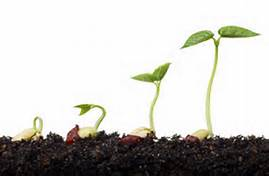 Problems usually start small…
11
[Speaker Notes: Miscommunication or misunderstanding on a small issue can sometimes take root and grow into a bigger issue.  It’s your job, as the manager, to take the lead/high road, and address these issues as soon as possible.]
ATTENDANCE
PERFORMANCE
CONDUCT
THREE TYPES OF EMPLOYEE PROBLEMS
12
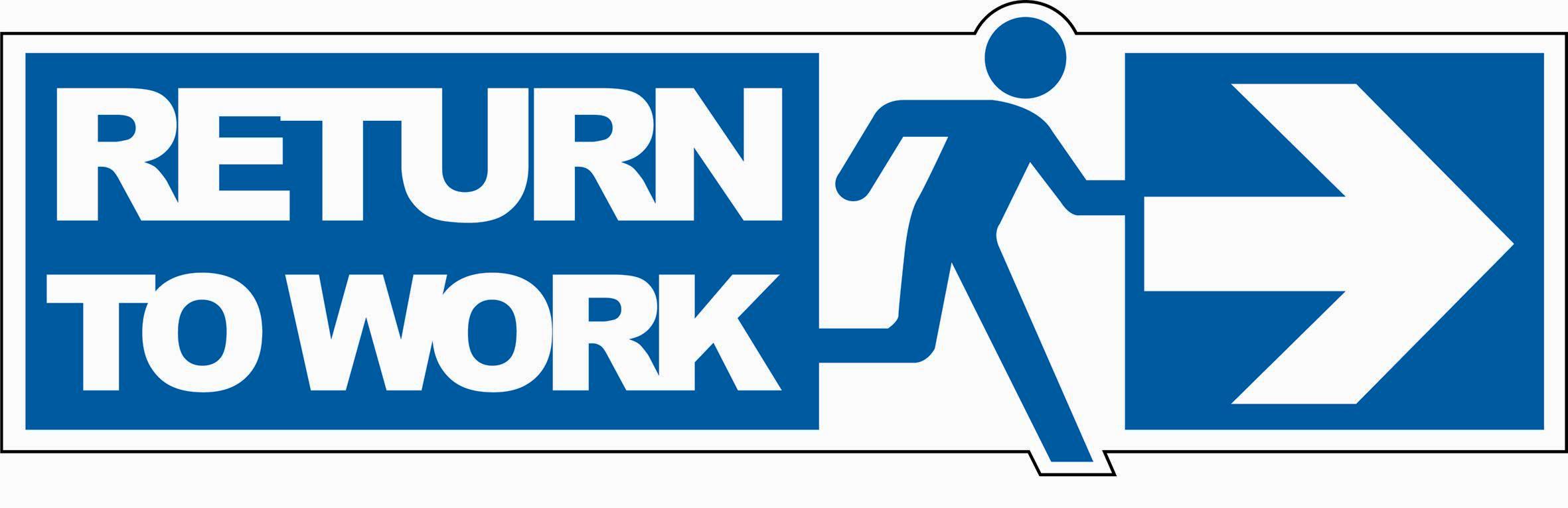 ATTENDANCE
13
[Speaker Notes: Excessive sick leave
Frequent Monday and/or Friday absences; other absences that follow a pattern
Excessive tardiness
Long coffee breaks or late returns from lunch
“Presentee-ism”  “She’s here, I just don’t know where?”

Exempt/ non-exempts     overtime]
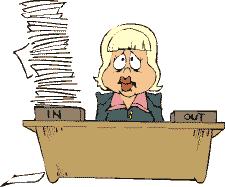 PERFORMANCE
14
[Speaker Notes: Quantity- tasks take longer than necessary to complete
Missed deadlines
Quality- less than acceptable performance, mistakes due to inattention or poor judgement
Complaints from customers/clients/students/ faculty, etc.
Alternate periods of high and low productivity]
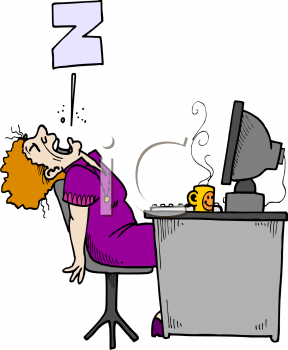 CONDUCT
15
[Speaker Notes: Erratic behavior or work patterns; substance abuse
Argumentative; rude or disrespectful treatment of others
Verbally abusive, inappropriate or intimidating physical contact
Sexual harassment
Theft, dishonesty, misappropriation
Improper access to and/or disclosure of confidential/restricted information
Damage to property, equipment or data
Yelling, threats or actual physical violence]
Communication is Key!
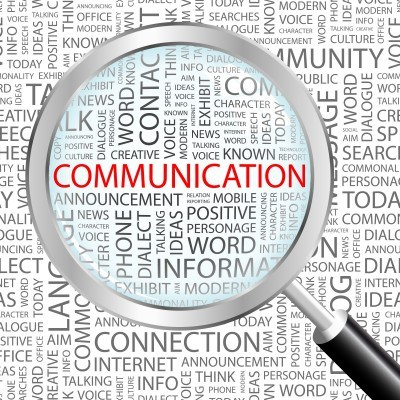 16
[Speaker Notes: Communication is probably the number one critical factor.    Why is it so important.  What can go wrong?  What happens when there is a misunderstanding.  If you’re not a good communicator or having trouble- start taking classes, work on it! 

What are your responsibilities?  How do you help an employee succeed?  Set clear expectations; neutral, fair rules; proper training; necessary tools and resources and hold your employee’s to the bar that you set.  Make sure your actions are consistent with what you expect from your employees!]
What’s in it for me?
Effective, proactive Feedback and Coaching will:
Reduce your time and effort spent on disciplinary issues and negative feedback

Create less stress and fewer surprises during  performance evaluation time

Foster an environment of problem solving, new ideas, & professional development 

Create confidence in delegating tasks
17
[Speaker Notes: If done well and combined with other concepts we are talking about today, such as Employee Engagement – proper feedback and coaching WILL FREE UP YOUR TIME FOR OTHER PRIORITIES

- You will feel comfortable knowing that things are getting done the right way and with the right attitude.]
Feedback (retrospective)and Coaching (forward looking)…..
Addresses poor performance and assists in performance improvement

Reinforces appropriate behavior

Reinforces performance planning and achievement of goals

Builds skills and independence

Helps employees know their contributions are recognized and acknowledged
18
Feedback should be….
Timely and in an appropriate environment

Very specific and descriptive

Objective

Provided on a regular basis

Based on observed behavior
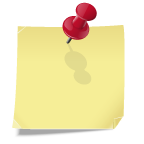 Don’t forget the positive!
19
[Speaker Notes: Constructive feedback 
Provides useful, specific information in a timely manner so the feedback can be incorporated to continue doing what is correct or to improve.
Based on Observed Behavior
Such as observing their interactions with other employees, students, and faculty.
Owned by the giver 
–  Means to take responsibility for the feedback.  
- Do - Use “I” messages such as:
“I observed that you have been late this week on Monday, Wednesday, and today.”  
Or, “I have been informed by your immediate supervisor that you have been late this week on Monday, Wednesday, and today.”
Do Not – Provide feedback such as - “There’s a rumor that you often do not  get to work on time.”]
Positive feedback is more than just “good job!”

Be specific

Identify how behavior positively impacted you or the team/organization

Express gratitude and encourage more of the behavior in the future 

Look for opportunities to praise each member of your team
positive feedback
“Monica, yesterday’s department colloquium was well done. The faculty arrived on time and we did not have any technical glitches with the laptops or slideshows like we have in years past.  Your planning efforts gave me peace of mind and allowed the team to focus on our regular day-to-day tasks. Thanks for ensuring that everything went smoothly. Keep up the good work and I look forward to working with you on our next department event.”
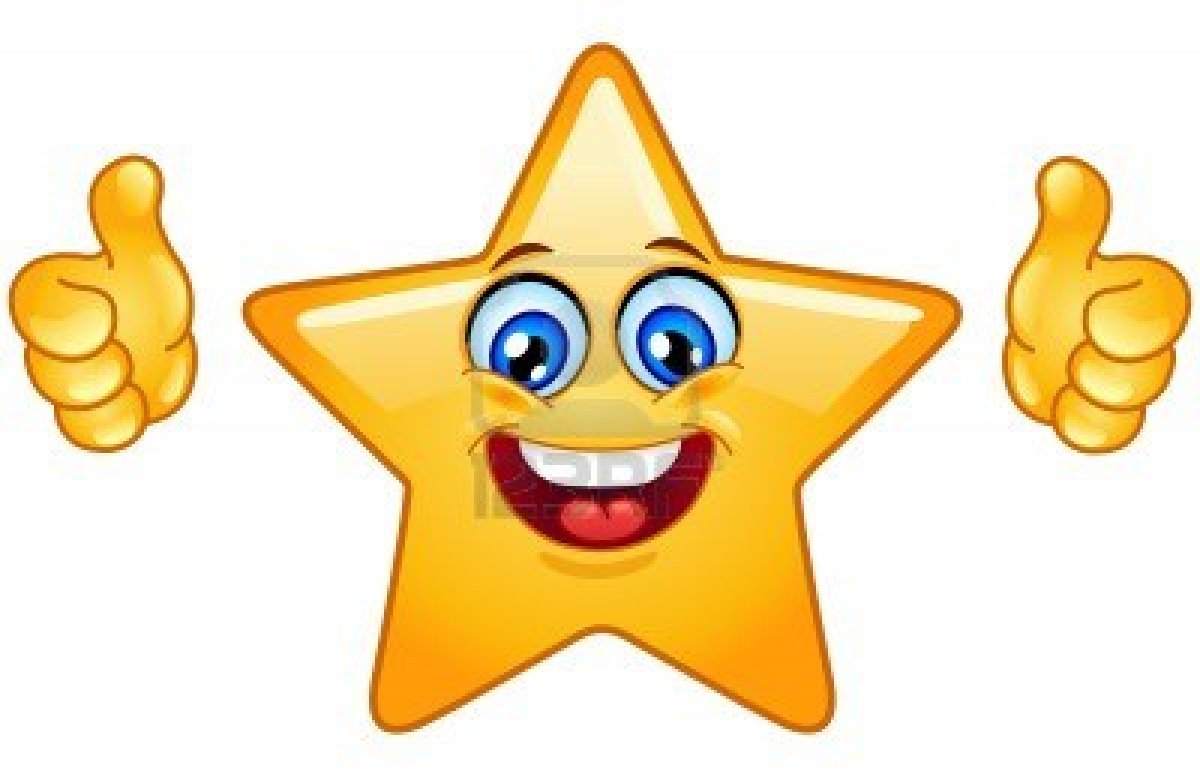 Praising Monica
Feedback should not be….
Based on personal feelings

Vague and/or general

Judgmental and subjective

Given in public, if there is a performance gap
22
Small Group review: Bob’s Story
BOB’S STORY:You are the manager of a mid-sized academic department. Bob has been working at the front desk for nearly 2 years. You have noticed he seems checked out lately. The department chair came to you a few months ago to tell you that she received a complaint from a student about Bob being rude, but you were busy with a major project deadline and you did not speak with him. Recently, you overheard Bob tell students he doesn’t like his job. You have also seen several students walk into the department and Bob did not greet them – the students had to initiate the interaction each time. You are concerned about Bob’s change in behavior.
Tips for successful coaching conversations
Coaching Conversations should not be….
Feedback only


Trying to “fix” an employee’s personality
   - Focus instead on habits and behaviors

Life counseling

Micro-managing
26
[Speaker Notes: Avoid the “buddy” syndrome – this is about coaching for performance, not life skills (don’t take John’s job away from him!!!)

Coach everyone who needs it – not just your “star” employees.

What holds you back from having coaching conversations?]
Build Up
Incidents start to bother you, leading to a tipping point. 

TIP: Lower your tipping point so you take action sooner
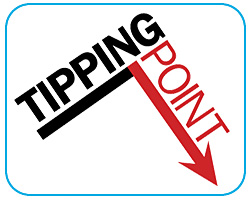 Reflection
Reflect on your assumptions beliefs about the person/situation 

Action: 
Get clear on your goal 

Take responsibility for your role 

Explore triggers – fight or flight
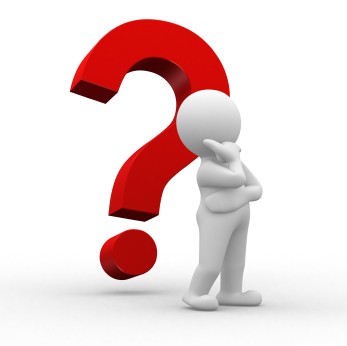 Conversation
Nine components of a successful conversation 

Invitation
Opening 
Taking Responsibility
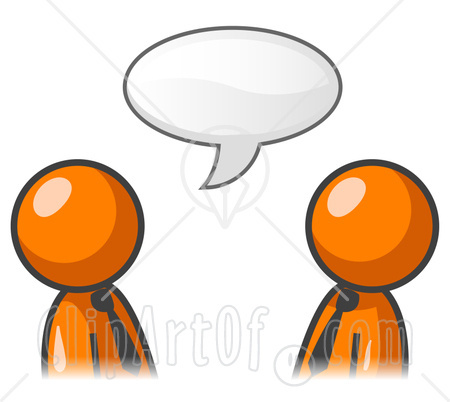 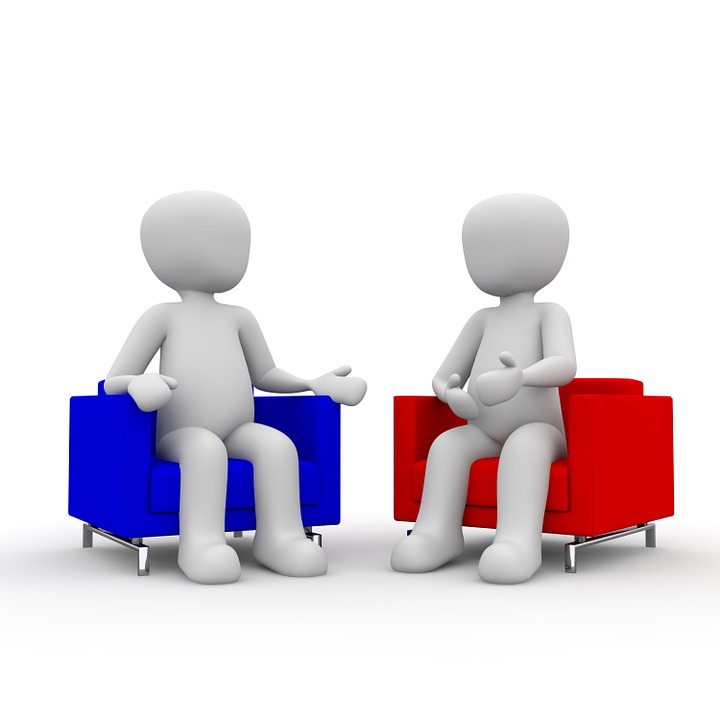 conversation
4. Sharing your goal 
5. Sharing your experience
	- focus on the facts
6. Inviting their perceptions – time for active listening!
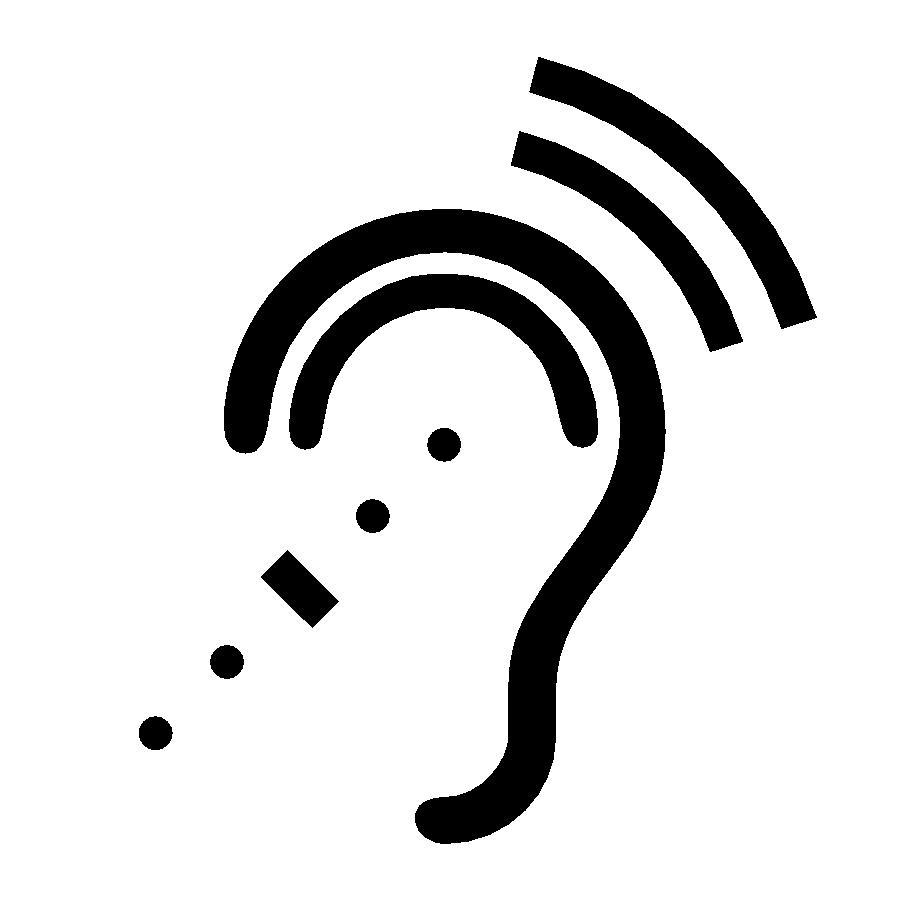 Listen for the content of the message
Listen for the feelings of the speaker
Listen without making judgment 
Ask open ended questions  - what is their take? 
Paraphrase and reflect back to the speaker what you think you are hearing
Tips for active listening
[Speaker Notes: Lynda video]
conversation
7. Getting on the same page 

8. Co-creating a solution 

9. Closing
Employee Responses:Watch out for sidetracking!
“What problem?”
 “Why are you making such a big deal?”
“You never told me that!”
“Alice comes in late too!”
 “Hey!  Get off my back!”
Silent Treatment
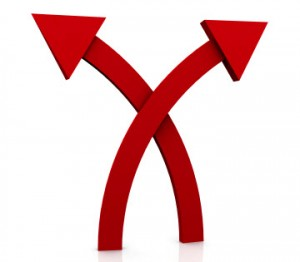 33
[Speaker Notes: Simple Denial  “What problem?”
Minimizing “Why are you making such a big deal?”
Projection/Blame  “You never told me that!”
Diversion  “Steve comes in late too!”
Hostility  “Hey!  Get off my back!”

DON’T GET SIDETRACKED HANDOUT]
Additional conversation Tips
Be empathetic, supportive and exploratory

Share your thoughts, feelings and rationale on the topic.
Reschedule if you find you or your employee get triggered. 


Propose alternative solutions and suggestions for improvement

Ask the employee for suggestions and  encourage involvement
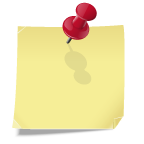 Employees who feel valued are
   more willing to:
Share responsibility 
Accept challenges
Adapt to change
34
[Speaker Notes: Ask participants – Why should you also coach good performers?

Reasons:
 Builds and maintains effective relationships

 Detects potential problems early 

Provides opportunities to clarify and monitor performance in relation to goals and objectives

Resolves complicated issues related to colleagues, co-workers, customers, and other working relationships]
Opening – Remember Bob?
Not Good
Good
Everyone thinks  your attitude is abysmal

You need a class on Making Friends and Influencing People

Shape up or ship out
I observed today that you told three students that you do not like your job

I observed on three occasions that you did not greet students when they walked in the door
What would you say to Bob after your Opening?
35
[Speaker Notes: Also bad – having your entire staff take a class that only Bob needs!]
An example for bob
Feedback
I observed on three occasions that you did not greet students who walked into the department
Sample Coaching Openings
Our mission is to provide a positive experience to all of our students. 
What steps can you take to ensure that students are acknowledged and greeted when they enter the department? 
What ideas do you have to help you greet students in a more positive manner?
36
[Speaker Notes: Ask participants:
- What other possible coaching openings could you use?]
Follow through
Create an action plan 
How to measure progress
Follow-up meetings 
Course corrections if things go off track
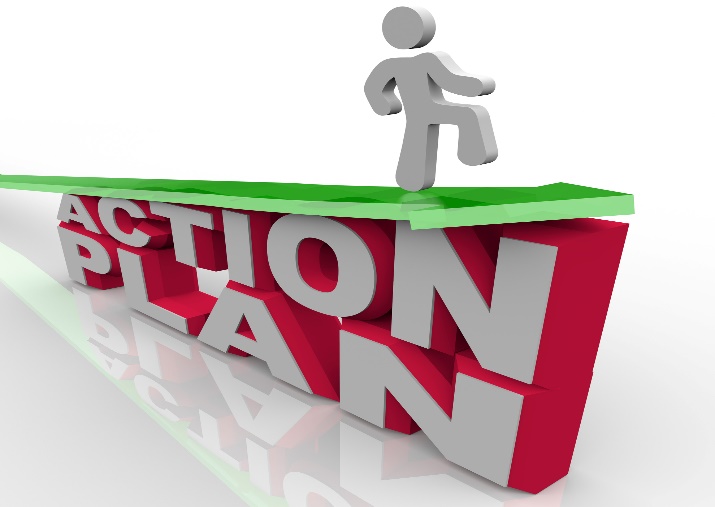 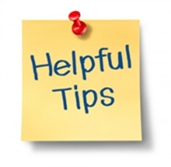 If it’s not getting better...
If I keep doing what I’m doing, I’ll keep getting what I’m getting.
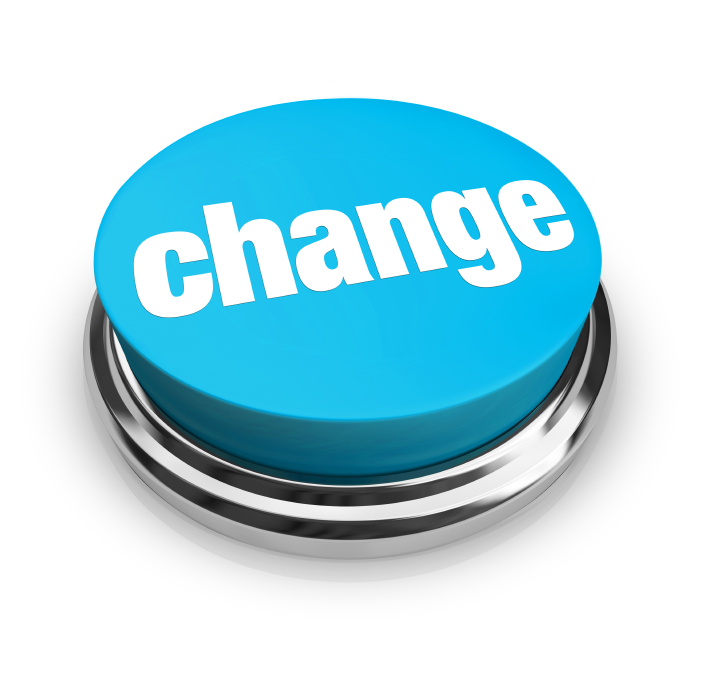 38
Corrective Action
Progressive Discipline
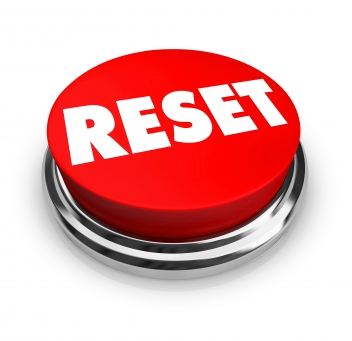 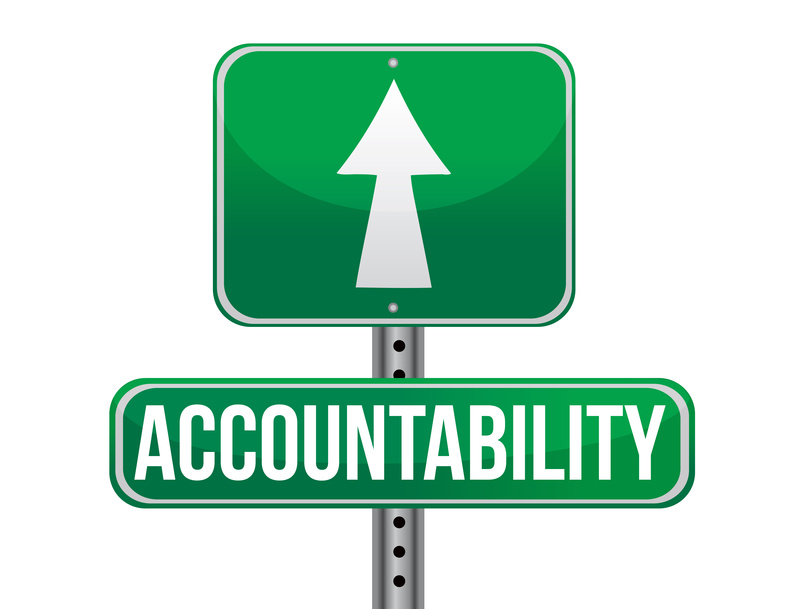 Management Intervention
39
Goal of Corrective Action: Correcting the Problem
Informal meeting/communication
Clear directives/instructions
Verbal Warning
Letter of Expectation
Letter of Concern or Counseling Memo
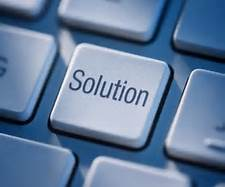 40
[Speaker Notes: Corrective Action is intended to correct the problem, not be punitive
Must impose the lowest level of discipline that is most likely to help employee correct the problem
Some forms of misconduct are so serious that informal steps are not required.  These situations are a rare exception.

Informal Response
informal conversations, verbal warnings and letters of concern
Clearly describe the problem (attendance, performance, conduct)
Listen to the employee’s response, if any 
Identify specific ways employee can improve]
Progressive DisciplineMUST consult Employee & Labor Relations
Letter(s) of Warning

Suspension
(Without pay)

Termination
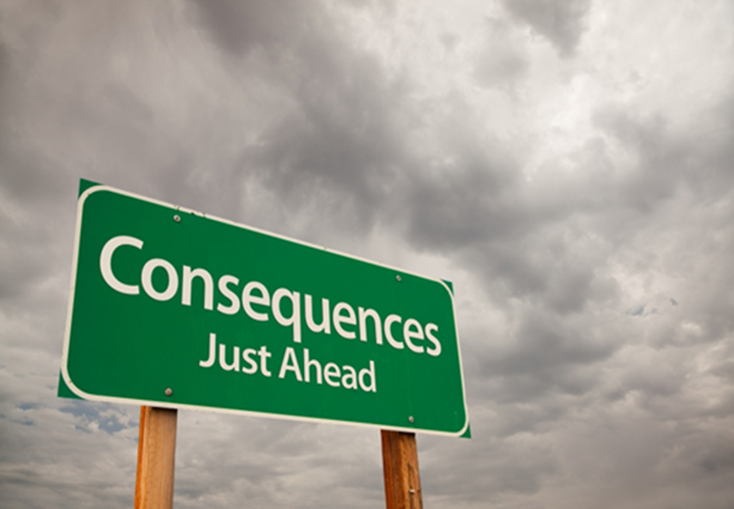 [Speaker Notes: If the problem gets bigger or doesn’t change, you need to proceed to progressive discipline.  Intent to correct the problem and convey the seriousness of the employee’s problems

Investigatory Leave: to permit the University to review or investigate serious misconduct.  Used in limited circumstances – contact our office.]
Key Takeaways
Give regular feedback to employees – no surprises 
Adjust your tipping point – address problems early 
Engage in timely conversations with employees who are not meeting your expectations 
Keep your goal in mind 
Active listening 
Follow through 
Reward and celebrate success
CAMPUS RESOURCES
Academic & Staff Assistance Program
Counseling & referral assistance for staff and faculty
Confidential, cost-free setting.
Provides high quality consultation, counseling, psychological wellness training, and violence prevention & mitigation services. 
Monday-Friday 8:00 a.m. - 5:00 p.m.
 805.893.3318 or submit the Contact Us form.
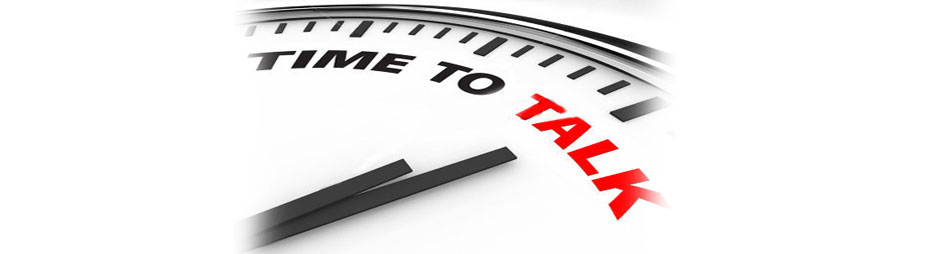 44
[Speaker Notes: Provides free counseling and referral assistance for faculty and staff
Services are confidential]
Office of the Ombuds
Call x3285 for more information
https://ombuds.ucsb.edu/
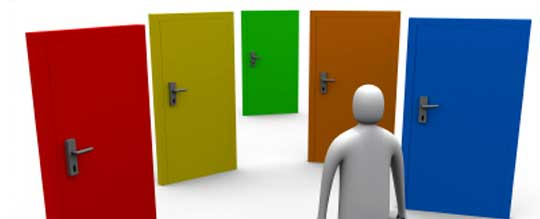 [Speaker Notes: The Office of the Ombuds is a resource for conflict management, assisting the campus community by offering a safe and confidential place to discuss workplace issues, interpersonal conflict, academic concerns, etc.]
Employee & Labor Relations Contact List
Jennifer Smith x4663
Research/Institutional Advancement 
Jessica Graham x7302 Student Affairs
Sydney Roberts x4210
Academic Affairs/Admin Services 
Farfalla Borah (Manager) x4482
Chancellor's Office, Academic Senate, Finance & Resource Management Division, Intercollegiate Athletics
HR Assistant:
Debbie Hudgens x 4119
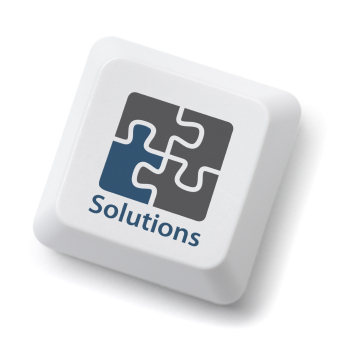 Thank you!